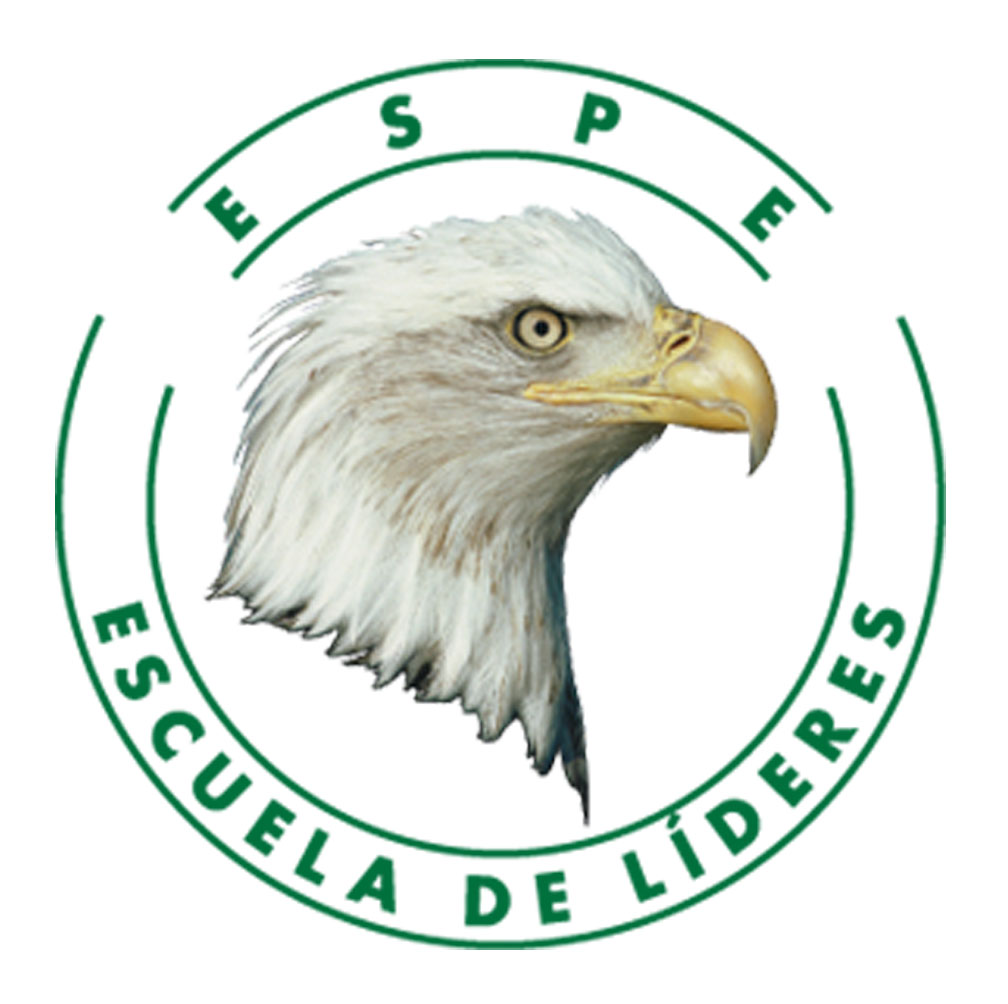 CARRERA EN CIENCIAS DE LA ACTIVIDAD FÍSICA DEPORTE Y RECREACIÓN
Autor: 
Capt. De I. Espinosa Ochoa Diego Ramiro
TEMA:
“INCIDENCIA DE UN PROGRAMA DE ACONDICIONAMIENTO FÍSICO EN EL DESARROLLO DE LA FUERZA RESISTENCIA DEL PERSONAL DE VOLUNTARIOS EN EL CURSO DE ASCENSO A SUBOFICIALES SEGUNDOS, EN LA ESCUELA DE INFANTERIA DEL EJÉRCITO. PERIODO DE MAYO – JULIO 2012”
PROBLEMA DE INVESTIGACIÓN.-
¿EN QUE MEDIDA INCIDE UN PROGRAMA DE ACONDICIONAMIENTO FÍSICO EN EL DESARROLLO DE LA FUERZA RESISTENCIA DEL PERSONAL DE VOLUNTARIOS EN CURSO DE ASCENSO A SUBOFICIALES SEGUNDOS, EN LA ESCUELA DE INFANTERIA DEL EJÉRCITO, PERIODO MAYO - JULIO 2012?
DELIMITACIÓN DE LA INVESTIGACIÓN.-
TEMPORAL
ESPACIAL
UNIDADES DE 
OBSERVACIÓN
MAYO A JULIO 2012
ESCUELA DE INFANTERIA DEL 
EJER CITO
110 PERSONAS
JUSTIFICACIÓN.-
Actividad física es una de 				las herramientas básicas 				utilizadas para mejorar la 				salud integral de todos los 				seres humanos.
Instituto Americano de Medicina y ciencias del deporte y el ejercicio. 2010 y 2011
Estudios con deportistas seniors, han demostrado que seguir realizando actividad física después de los 40 años elimina casi por completo el declive de fuerza y la condición física.
En el Ejército Ecuatoriano es imprescindible y se debe generar las mejores condiciones de actividad física para un desempeño eficiente, eficaz y precautelando una vejez de calidad.
INSTALACIONES DE LA ESCUELA DE INFANTERIA DEL EJÉRCITO
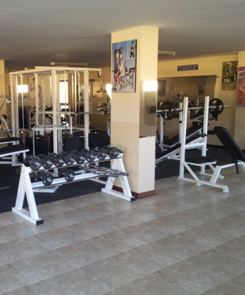 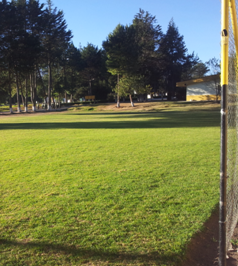 1.5. OBJETIVOS
GENERAL

    Determinar la incidencia de un programa de acondicionamiento físico en los señores sargentos primeros en curso de ascenso a suboficiales segundos de la Escuela de Infantería del Ejército, en el desarrollo de la fuerza resistencia.
OBJETIVOS ESPECÍFICOS
Determinar la resistencia aeróbica de los señores voluntarios a través del test físico de 3200mt
Determinar la fuerza resistencia de los señores voluntarios a través del test de abdominales en 1 minuto.
Determinar la fuerza resistencia de los señores voluntarios a través del test de flexiones de codo en 1 minuto.
OBJETIVOS ESPECÍFICOS
Determinar la fuerza resistencia de los señores voluntarios a través del test de sentadilla.
Planificar un programa de acondicionamiento físico para el personal de voluntarios en curso de ascenso de la Escuela de Infantería.
MARCO TEÓRICO DE LA INVESTIGACIÓN
ACONDICIONAMIENTO FÍSICO
capacidad de trabajo (físico)
fuerza
velocidad
determinado por el grado de desarrollo de
resistencia
Diccionario de las Ciencias del Deporte (Unisport, 1992)
Principios metodológicos del acondicionamiento físico
Principio del estímulo del acondicionamiento físico(sobrecarga):
Cargas en progresión aumentan el rendimiento. Si mantenemos las cargas, éstas pierden su efecto de entrenabilidad
Principios metodológicos del acondicionamiento físico
Continuidad
Sucesión regular de unidades de entrenamiento, ejercicios aislados o entrenamientos muy distantes no generan efectos positivos en el proceso de adaptación.
El trabajo físico y sus efectos sobre los diferentes sistemas y beneficios
Modificación de los factores de riesgo cardiovascular y la prevención primaria y secundaria de la cardiopatía
Prevención de osteoporosis
Evita la perdida de masa muscular
FORMULACIÓN DE HIPÓTESIS
El programa de acondicionamiento físico,  si incide en el desarrollo de la fuerza resistencia de los señores Sargentos Primeros en curso de ascenso a Suboficiales Segundos de la Escuela de Infantería del Ejército.
HIPÓTESIS GENERAL
El programa de acondicionamiento físico, no incide en el desarrollo de la fuerza resistencia de los Señores Sargentos primeros en curso de ascenso a Suboficiales Segundos de la Escuela de Infantería del Ejército.
HIPÓTESIS NULA
SEÑALAMIENTO DE VARIABLES DE INVESTIGACIÓN
V.I
PROGRAMA DE ACONDICIONAMIENTO FÍSICO
FUERZA RESISTENCIA
V.D
PROGRAMA DE ACONDICIONAMIENTO FÍSICO
Test de evaluación física
video
OBJETIVO
Objetivo General.
Desarrollar conocimientos de acondicionamiento físico dirigido a la fuerza mediante la práctica del mismo.  

Objetivos específicos.
Crear un programa de acondicionamiento físico de fácil manejo para el personal de instructores.
Planificar sesiones semanales de fácil comprensión del usuario.
Mejorar la fuerza resistencia del personal militar en cursos de perfeccionamiento.
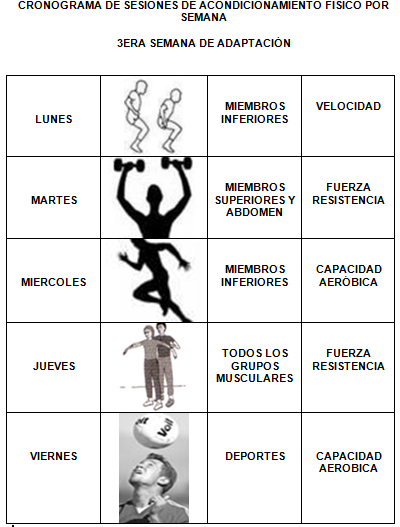 SE ALTERNO LOS DIAS DE ENTRENAMIENTO SEGÚN GRUPO MUSCULAR PARA QUE HAYA DESCANSO  DE UN DIA
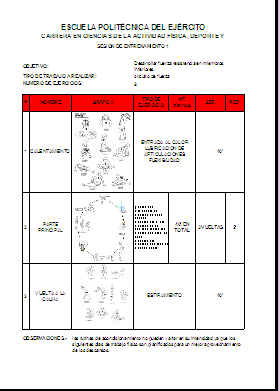 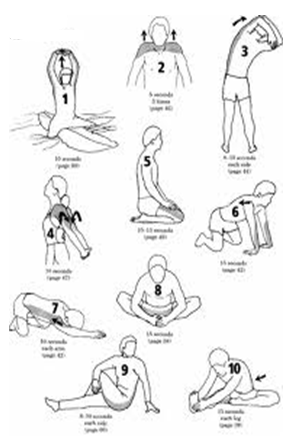 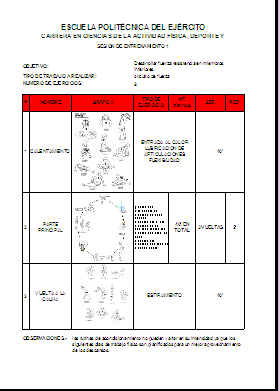 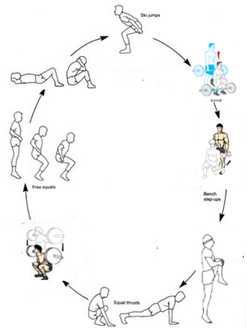 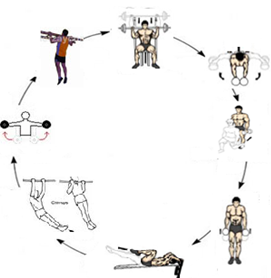 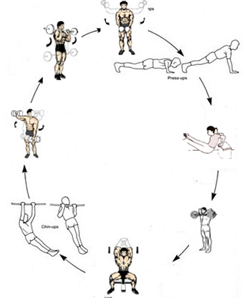 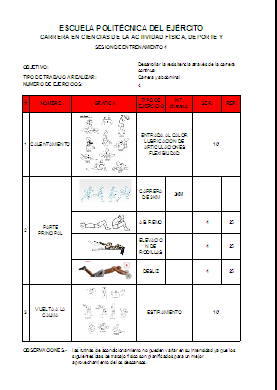 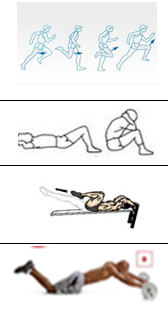 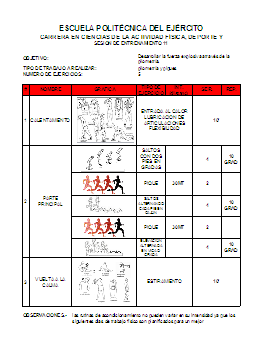 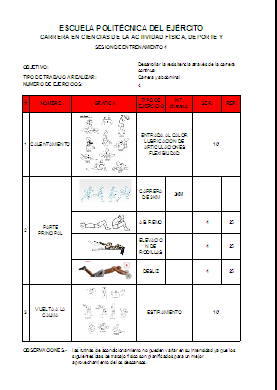 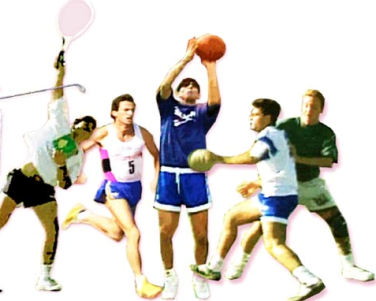 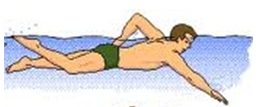 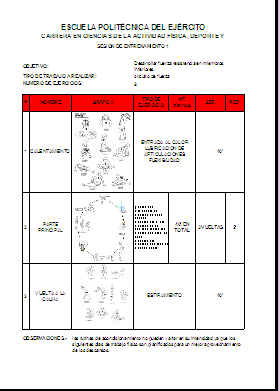 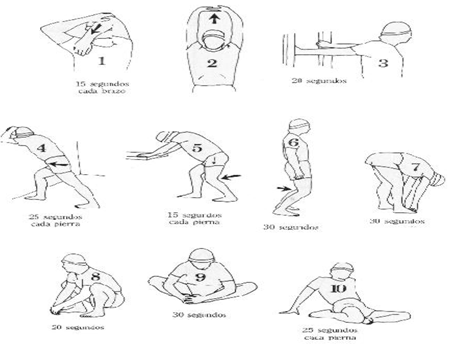 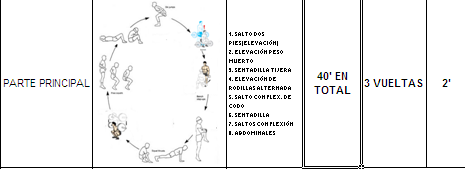 1 SESIÓN
16
SESIÓN
4 VUELTAS
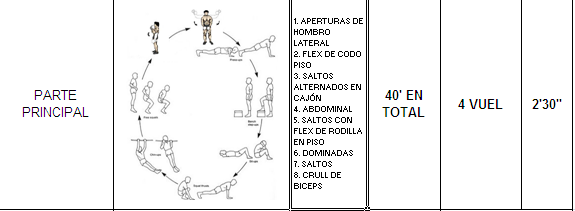 36 SESIÓN
2’30’’
video
PRESENTACIÓN, ANÁLISIS E INTERPRETACIÓN DE RESULTADOS
GRÁFICA COMPARATIVA DE FAJAS ETAREAS
GRÁFICA COMPARATIVA DE TEST FÍSICOS
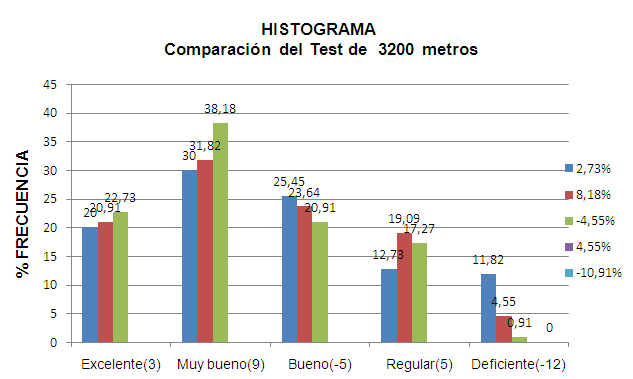 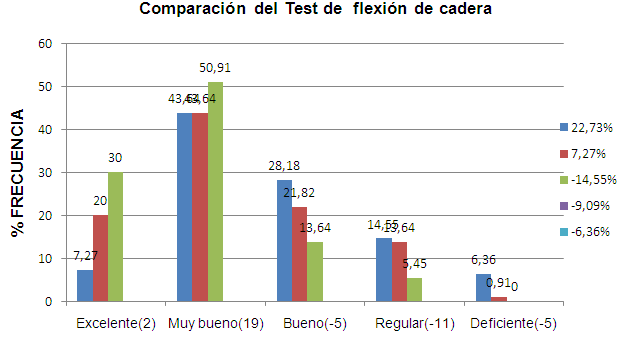 sentadilla
CONCLUSIONES
CONCLUSIONES
Un programa de acondicionamiento físico planificado si incide en el desarrollo de la fuerza resistencia de los señores voluntarios
21 rep
42,73%
61,82%
44-50 REP
7%
33
REP
EN LA CAPACIDAD AERÓBICA
14.5 MIN
MUY BUENA
30%
33 PERSONAS
1ER TEST
14.5 MIN
MUY BUENA
31,82%
35 PERSONAS
2DO TEST
14.5 MIN
MUY BUENA
38,18%
42 PERSONAS
3ER TEST
CONCLUSIONES
Con estos datos se concluye que la planificación fue un proceso adecuado el cual ayudó al desarrollo físico de los señores voluntarios.
Las herramientas que se usaron en el proceso de investigación fueron de suma utilidad manteniendo siempre una guía y un detalle lógico.
COMPROBACIÓN TEÓRICA DE LAS HIPÓTESIS.
H1: El resultado de la investigación demuestra que el programa de acondicionamiento físico  SI incide en el desarrollo de la fuerza resistencia de los señores Sargentos Primeros en curso de ascenso a Suboficiales Segundos de la Escuela de Infantería del Ejército
RECOMENDACIONES
Se recomienda la difusión de este documento para que sea un aporte al desarrollo de esta capacidad física que es la Fuerza en los Sres. Oficiales, Voluntarios, Servidores Públicos del Ejército que oscilen los 45 años de edad en adelante.
Como Carrera en Ciencias de la Actividad Física Deportes y Recreación, capacitar a los señores Instructores de Escuelas e Institutos Militares para un mejor conocimiento y aplicación de la capacidad física como la Fuerza Resistencia.
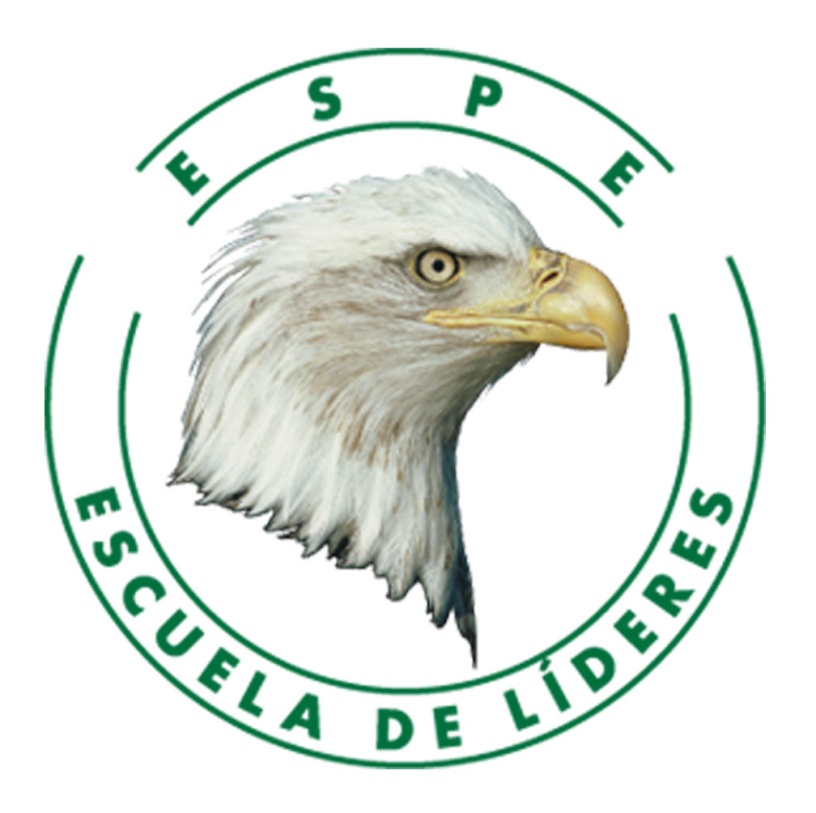 GRACIAS POR SU ATENCIÓN
1ER TEST
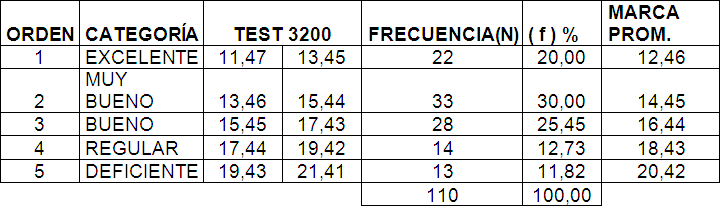 3ER TEST
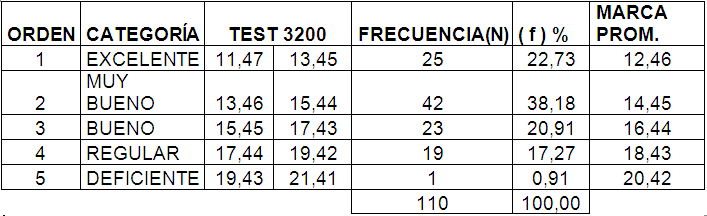 1ER TEST
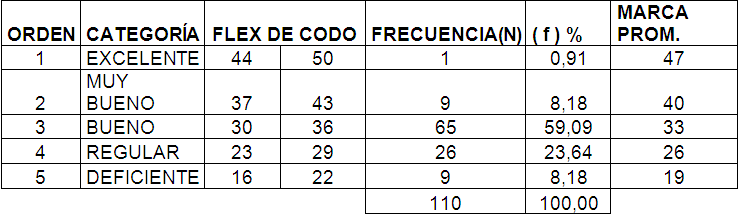 3ER TEST
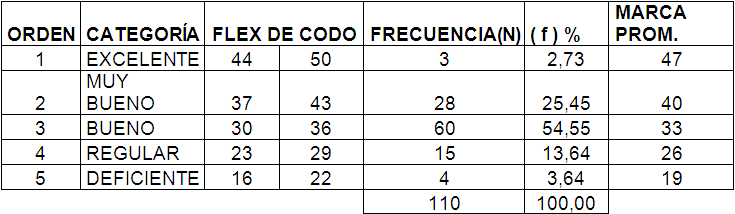 1ER TEST
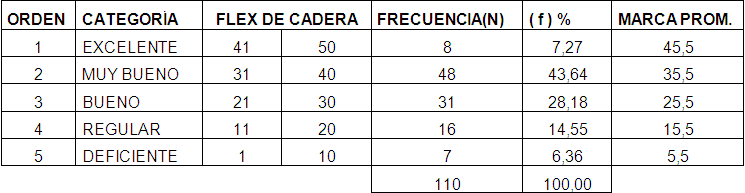 3ER TEST
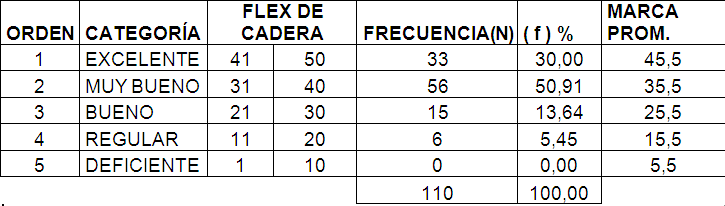 1ER TEST
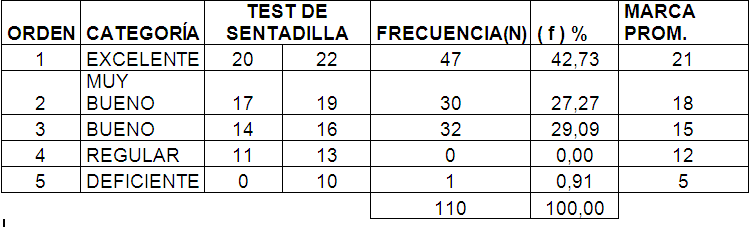 3ER TEST
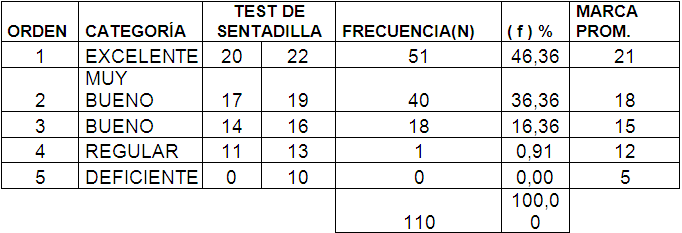